Mezőgazdasági iparokCukorgyártás
Kiss Bernadett
Budapesti Műszaki és Gazdaságtudományi Egyetem
Alkalmazott Biotechnológia és Élelmiszertudományi Tanszék
2018. március 7.
Cukorgyártás – alapanyagok
A cukor „gyártása”
a növény gyártjami csak kivonjuk, tisztítjuk
	klorofill: CO2 + víz + napfény→ cukor + O2


Étkezési cukor
cukornád → nádcukor
cukorrépa → répacukor
	a világ cukortermelésének kb. 20%-a
(juharfa → juharcukor)
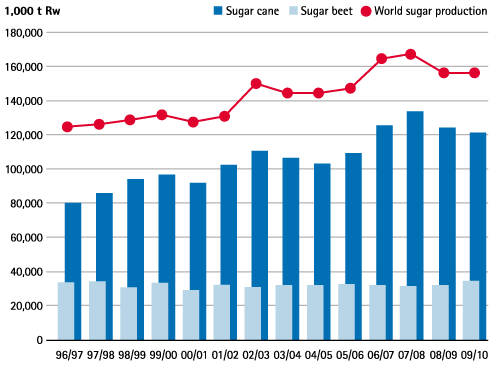 Mezőgazdasági iparok - Cukorgyártás
2
ábra: http://www.suedzucker.de/en/Zucker/Zahlen-zum-Zucker/Welt/
Cukorgyártás - alapanyagok
cukornád - Saccharum officinarum
termelési adatok: 2000
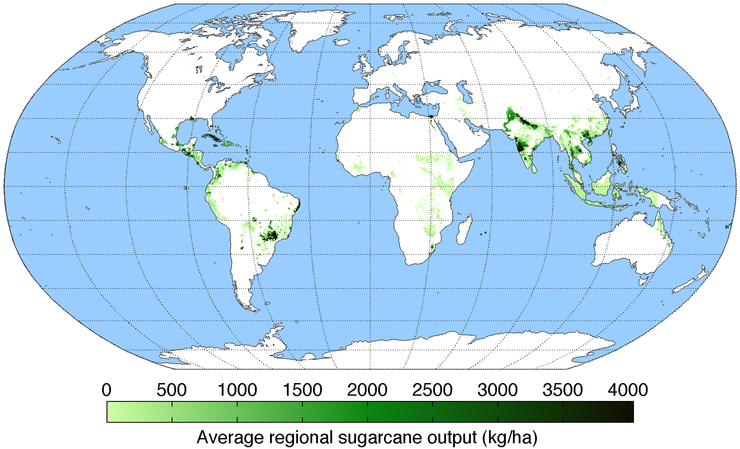 Mezőgazdasági iparok - Cukorgyártás
3
ábra: http://en.wikipedia.org/wiki/File:SugarcaneYield.png
Cukorgyártás - alapanyagok
cukornád - Saccharum officinarum
Felhalmozódás
	4–6 méter hosszú, húsos, bütykös szárának levében
	
Összetétel, %
	eltér a répáétól
	aránylag sok invertcukrot és szabad növényi savakat, de kevesebb
	nitrogénvegyületet (fehérjét, aminosavat) tartalmaz
	összetétel = f (fajta, éghajlat, művelés, talaj, időjárás) 
	→ 13-15% cukor + 0,2-0,6% invertcukor

Feldolgozás
	apró darabokra (péppé) tört nád → sajtolás (vízzel újra) → cukor 60-90%-a
	→ derítés mésztejjel (mennyisége a lé 0,1%-a)
	→ melegítés 88°C-ra → fehérje és mészsó kiválás, habtakaró
	→ hab eltávolítása → ülepítés → szűrés
	→ bepárlás → kristályosítás (→ finomítás)
melasz → erjesztés → pl. rum
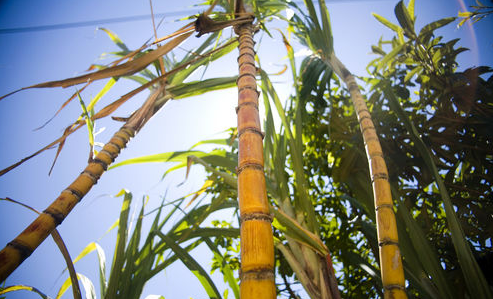 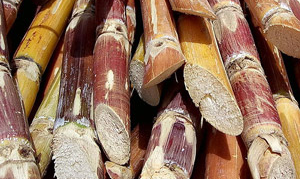 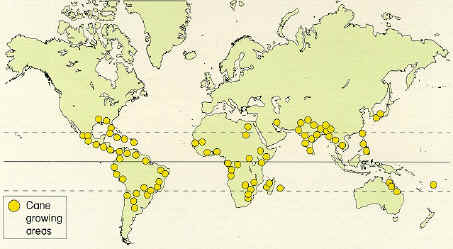 Mezőgazdasági iparok - Cukorgyártás
4
Cukorgyártás - alapanyagok
cukorrépa - Beta vulgaris
termelési adatok: 2000
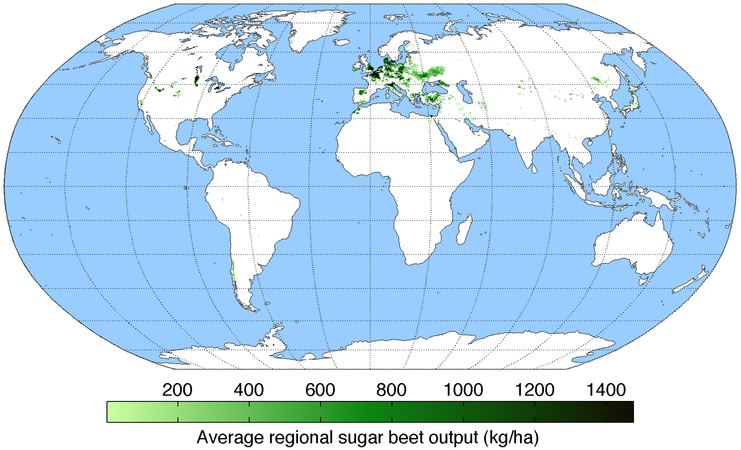 Mezőgazdasági iparok - Cukorgyártás
5
ábra: http://en.wikipedia.org/wiki/File:Sugarbeetoutput.png
Cukorgyártás - alapanyagok
cukorrépa - Beta vulgaris
Földközi-tenger partjain vadon termő 
		burgundi répából nemesítés által nyert változat
		nemesítéssel cukortart. 6% → 17-20%
	kétnyári növény, 1. évben cukorfelhalmozódás a 
		megvastagodott karógyökérben (1-2 kg)
	cukorrépa levél: invertcukor → gyökérbe → répacukorrá alakul
	cukortartalom = f (éghajlat, talaj és egyéb tényezők) 

Összetétel
	5% rost, 17% (12-24%) cukor, 3% nem-cukor, 75% víz

Nem-cukor anyagok
	szerves savak sói (oxál-, tej-, vaj-, alma-, borkősav), fehérjék,
	aminosavak, betain (trimetil-glicin), 
	glükozidok, zsír, 
	gyantaanyagok, nyálkaanyagok, enzimek
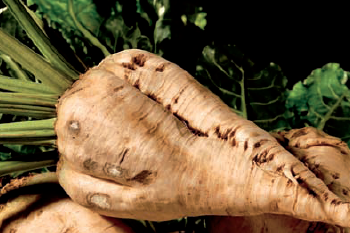 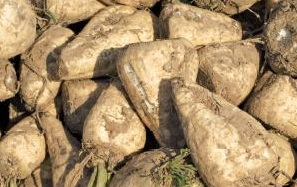 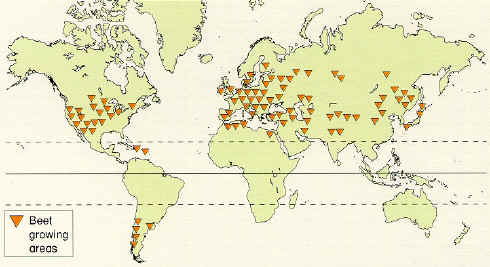 Mezőgazdasági iparok - Cukorgyártás
6
Szacharóz
a-D-glükozil(1,2)-b-D-fruktozid
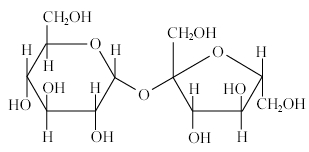 Jellemzői

összegképlete: C12H22O11
„1-2” kötés a két monomer között
nem-redukáló diszacharid
	a két monomer cukor glikozidos hidroxilcsoportja alkotja a kötést
	 sem a glükóz, sem a fruktóz gyűrűje nem képes felnyílni,
	nem tud szabad oxocsoport kialakulni
melegítés 100-180°C → megbarnul, bomlik: karamellizálódás
hidrolízis → glükóz (szőlőcukor) + fruktóz (gyümölcscukor): invertcukor
	inverzióveszély miatt a szacharóz tartalmú oldatokat pH 7-10 között kell tartani
	inverzió veszély (hidrolízis):  pH 6 alatt
Mezőgazdasági iparok - Cukorgyártás
7
Szacharóz
forgatóképesség
	a szacharóz (répacukor) a polarizált fény síkját jobbra forgatja (az óramutató járásával megegyező irányban)
		25°C répacukor fajlagos (koncentrációra és optikai úthosszra vonatkoztatott) forgatóképessége 	+66,5 g-1cm3dm-1
		cukortermékek és cukortartalmú nyersanyagok (répa) cukortartalmának meghatározása
		(arányos a koncentrációval)
	
	glükóz (szőlőcukor) jobbra (mutorotáció után +52,7 g-1cm3dm-1)
	fruktóz (gyümölcscukor) balra (-92,4 g-1cm3dm-1)
	glükóz és fruktóz egyenlő arányú elegye a poláris fény síkját balra forgatja (-39,7 g-1cm3dm-1)
	
	 hidrolízis folytán a forgatóképesség jobbról balra fordul át
	e folyamatot a cukor inverziójának nevezik
	a glükóz és fruktóz elegyét pedig invertcukornak (vs. izocukor glükóz-fruktóz elegy, 42% fruktóz)
	a keletkezett keverék redukáló tulajdonságú (a szabad glükóz és fruktóz gyűrűje fel tud nyílni)
Mezőgazdasági iparok - Cukorgyártás
8
[Speaker Notes: a-d-glükóz anomer 112 g-1cm3dm-1]
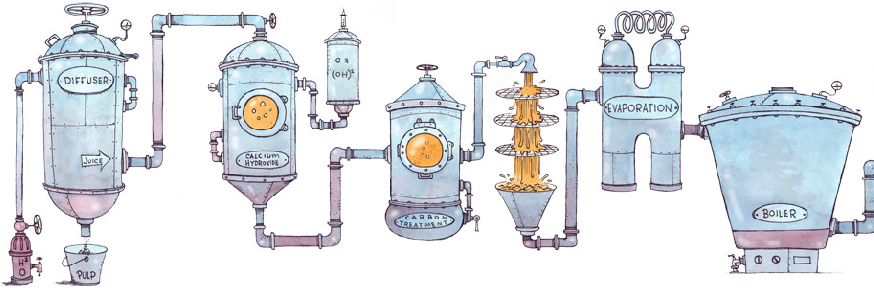 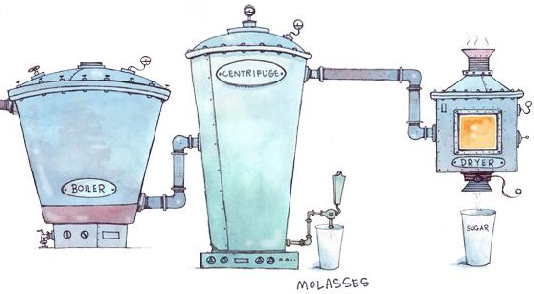 A cukorkinyerés folyamata
http://sweetscam.com/how-its-made/
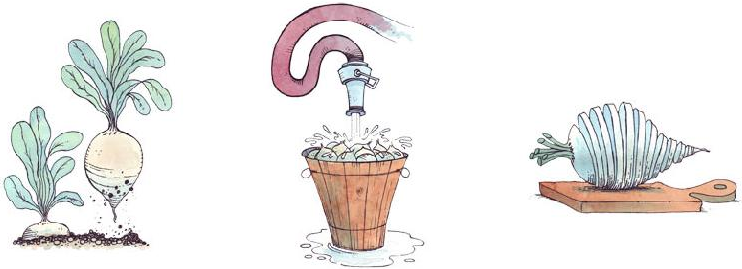 Mezőgazdasági iparok - Cukorgyártás
9
Technológiai lépések
Előkészítés, Tárolás
Betakarítás, előkészítés a beszállítás előtt
szedés, feldolgozás: októbertől
végső stádium a kedvező, mert a cukorraktározás még késő ősszel is folyik
fejelés: eltávolítják a répa kis cukortartalmú fej- és farokrészét
	(kevés cukrot tartalmaz)
	a leveles répafej értékes takarmány 

Tárolás
tárolás prizmákban a tábla szélén (közút mellett)
	vagy gyári átvevőhelyeken depózva
	h>2 m → levegőztetés
enzimtevékenység
→ cukortartalom csökkenése (0,07-0,14% naponta)
invertáz enzim → invert cukor → légzési enzimek bontják
 tárolás: 0-3°C optimális
 idényjellegű ipar, kampány: 80-100 nap
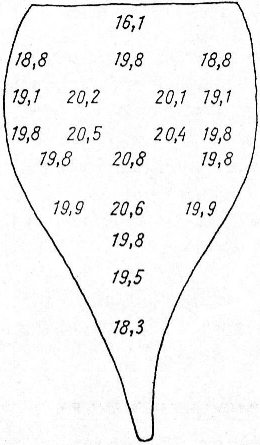 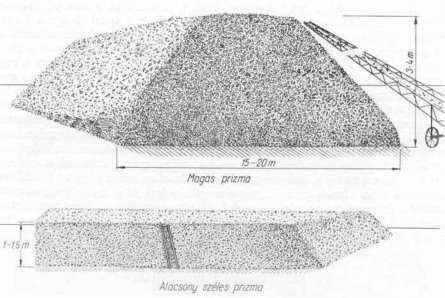 Mezőgazdasági iparok - Cukorgyártás
10
[Speaker Notes: levegőztetni kell, mert befülledhet (nő a hőmérséklet, fokozódik a cukorbomlás)]
Technológiai lépések
Tisztítás
Tisztítás
gyárba szállított cukorrépa (közút/vasút) → mintázás (cukor, K, Na, N-tartalom)
tárolás prizmákba rakva vagy közvetlen feldolgozás
→ szállítószalagra → tárolás
→ hosszú, árokszerű csatornákba (6-8 m széles x 4-5 m mély): úsztatók
a tárolt répát víz szállítja be a gyárépületbe
	részben eltávolítja a répára tapadt földet
	kőfogó, gazfogó
→  mosógép
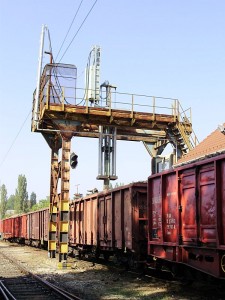 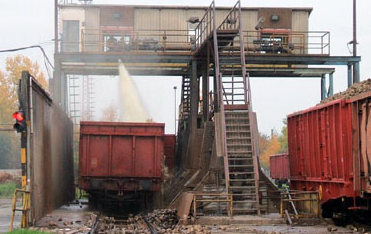 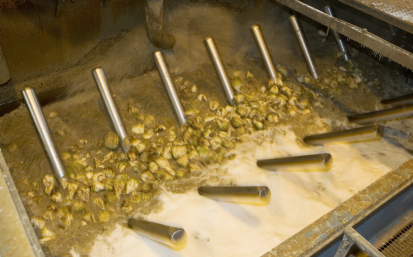 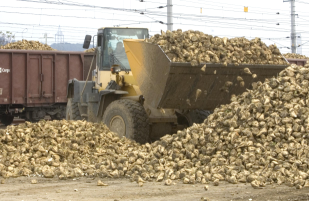 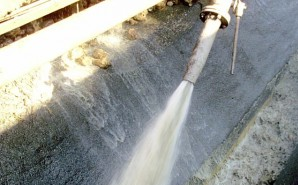 Mezőgazdasági iparok - Cukorgyártás
11
[Speaker Notes: mosógép: lyuggatott lemez, csigaszerű tengely, lehet kettő is, jobban dörzsöli egymáshoz a répát]
Technológiai lépések
Szeletelés, Lényerés
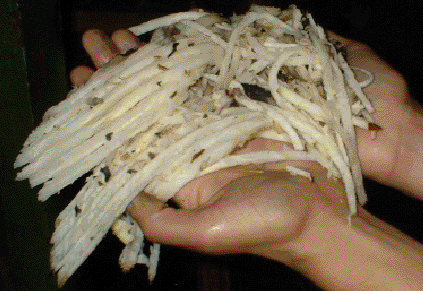 Szeletelés
tisztított répa → vágógépekbe (késes vágógépek) → vékony csíkok, szeletek
cél: a lényerés megkönnyítése
finomabb aprítás → szelet felülete , kidiffundálás útja   kidiffundált cukor 
túlzott aprítás → nem-cukor ag. kiold. + mech. szil. (tömörödés, átjárhatóság )
 az aprítás mértékét optimálni kell
szeletelés minősége (szilin szám):
	100 g szeletke együttes hossza m-ben (durvább 8-12 m, finomabb 20-25 m)

Lényerés (kilúgzás)
répaszelet (un. édes szelet): cukor az ép sejtek levében
→ kinyerés: diffúzióval történik (a sejtek dezintegrálása kerülendő)
diffúzió (tiszta vízzel): minél kevesebb idegen anyag kinyerése a cukor mellett
plazmolízis: hőhatás → sejtfehérjék koagulálása és a sejtmembrán átjárhatóvá válik 
	50-60°C: lassú, >80°C: sejtmembrán túlzott károsodása
	optimális: 70-80°C (ideje kb. 10 perc)
	Ca2+ adagolás, hogy a pektin ne oldódjon ki
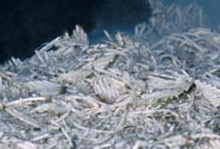 Mezőgazdasági iparok - Cukorgyártás
12
Technológiai lépések
Lényerés
Diffúzió
Fick: 

	S – az F felületen átdiffundáló anyagmennyiség
	D – diffúziós együttható
	F – a felület, melyen a diffúzió végbemegy
	C – tömény oldat koncentrációja (répaszeletben)
	c – híg oldat koncentrációja (a kilúgzó lében)
	x – diffúziós réteg vastagsága
	t – diffúziós idő
hajtóerő a konc. gradiens: Dc/x, azaz az egységnyi távolságra eső konc. különbség

Einstein:  

	K – állandó = f (molekulaméret)
	T – absz. hőmérséklet
	h – a víz viszkozitása adott hőmérsékleten
szilinszám
	→ F, x
kilúgzó lé mennyisége és ellenáram
	→  Dc
Mezőgazdasági iparok - Cukorgyártás
13
[Speaker Notes: A hőmérséklet a nagy diffúziós együttható miatt is fontos]
Technológiai lépések
Lényerés – diffúzőr torony
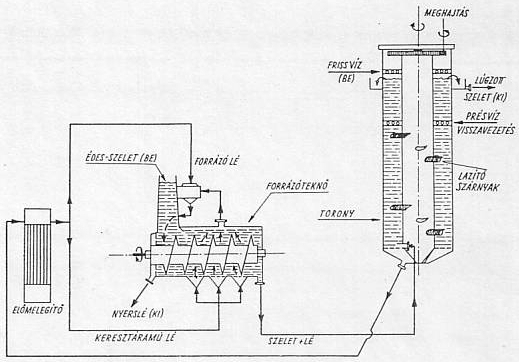 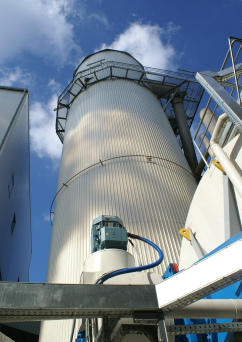 diffúzió ideje: 70-80 perc
forrázó teknő
plazmolízis (+ diffúzió)
80°C
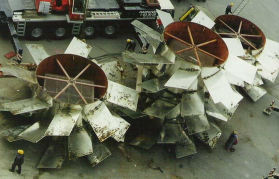 diffúzőr torony
Mezőgazdasági iparok - Cukorgyártás
14
Technológiai lépések
Lényerés – fekvő diffúzőr
plazmolízis + diffúzió
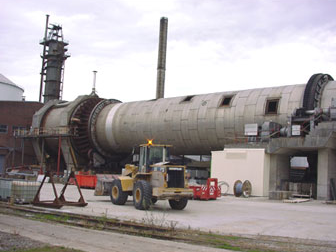 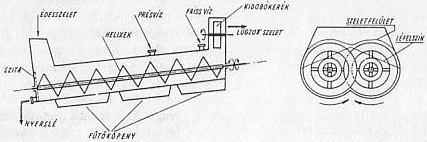 80°C
diffúziós teknő
	 120-140 perc  szeletek törésének elkerülésére vastagabb szelettel üzemel
diffúzőr tömege: répaszelettel és extraháló vízzel együtt több száz tonna

Lélehúzás: 100 tömegrész répaszeletből hány tömegrész nyerslé, % (jellemzően 110-120%)
Diffuziós veszteség: 0,2-0,3% a beérkező cukormennyiségre nézve
Mezőgazdasági iparok - Cukorgyártás
15
[Speaker Notes: A hőmérséklet a nagy diffúziós együttható miatt is fontos]
Technológiai lépések
Létisztítás
Diffúzió →	zöldes szürke / majdnem fekete nyerslé
		120-170 g/l cukoroldat
		tisztasági hányados: cukor / összes szárazanyag  85-88% 
		cukor mellett: invert cukor, szerves savak, kolloidok (fehérjék, pektin), szervetlen ionok 

Létisztítás
	nem-cukor anyagok eltávolítása
	→ minimális cukorveszteség
	→ a keletkező anyagok ne gátolják
	- a bepárlást
	- a kristályosítást
	
Meszes-szénsavas eljárás (kb. 700 tesztelt technológiából)
	nyerslé + mésztej (Ca(OH)2)→ nem-cukor anyagok kicsapása
	→ CO2 bevezetés (szaturálás) → CaCO3 szűrő-derítő anyag
	→ jól szűrhetőek lesznek a kicsapott nem-cukor anyagok
Mezőgazdasági iparok - Cukorgyártás
16
Technológiai lépések
Létisztítás
Meszes-szénsavas eljárás
	mészkő égetés a cukorgyáron belül → mésztej és CO2 eá.	

I. Előderítés/derítés
	1,5-2,5 kg/m3 CaO egyenérték mésztej → pH 10,8-11,2
	→ fehérjék (kolloidok) kicsapása
	→ oldott szerves savak és alkálisóik egy része → rosszul oldódó Ca-só csapadék
II. Főderítés/főmeszezés
	+ 9-20 kg/m3 egyenérték mésztej
	→ az invertcukor és savamidok elroncsolása
	→ a kicsapott iszap szűréséhez szükséges CaCO3-hoz elegendő mész biztosítása
III. Szénsavazás 1.
	CO2 bevezetés → pH 10,8-11,2 → előderítés csapadéka + kivált CaCO3 szűrése
IV. Szénsavazás 2.
	szűrlet + további CO2 bevezetés → Ca2+ felesleg eltávolítása szűréssel
Mezőgazdasági iparok - Cukorgyártás
17
+ CaO
kolloid-
Ca2+
H+, K+, Na+
Technológiai lépések
Létisztítás - Derítés
Előderítés
fehérjék (kolloidok) a nyerslében:
negatív töltés és pozitív töltésű hidrátburok (H+, K+, Na+)
kicsapási maximum:
pH 3,5 (izoelektromos pont) 
10,8-11,2

savas közeg → inverzió
 lúgos kicsapás: Ca2+ ioncsere →
	a hidrátburok lecsökken →
	kicsapódik
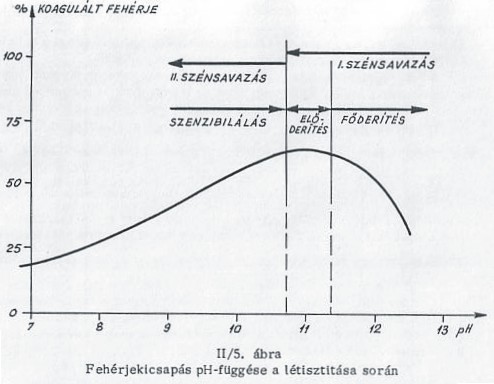 Mezőgazdasági iparok - Cukorgyártás
18
Technológiai lépések
Létisztítás - Derítés
Előderítés
Ca2+ ioncsere = f (idő)
hirtelen / egyenlőtlen meszezés
	→ nem teljes Ca2+ ioncsere → nyálkás, nehezen szűrhető csapadék
	→ helyi túlmeszezés → kicsapódott kolloidok visszaoldódása
többlépcsős (un. progresszív) derítőberendezés



mésziszapos lé
visszavezetése
 finomabb pH állítás
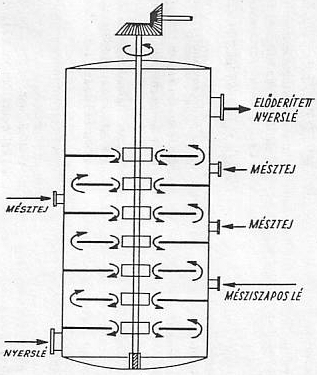 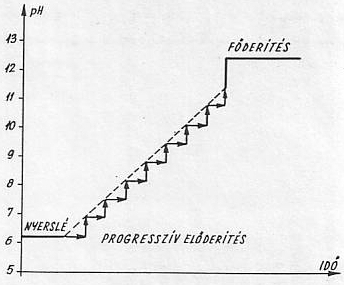 10-15 perc
Mezőgazdasági iparok - Cukorgyártás
19
Technológiai lépések
Létisztítás - Derítés
Főderítés/főmeszezés
nagyobb mészadag: +9-20 kg/m3 CaO egyenérték mésztej
	( előderítés: 1,5-2,5 kg/m3)
rövidebb idő: néhány perc
	( előderítés: 10-15 perc)
75-85°C

invert cukor → szerves savak
	de hátrányos folyamatok is:
	-szacharóz → szerves savak
	-kicsapódott kolloid fehérje visszaoldódása

mégis szükséges mert a szaturáció során így kapható elegendő CaCO3, mely:
	jól szűrhetővé teszi az derítésnél kapott csapadékot
	nagyfelületű, így adszorbeálja az invertbomlás és a nyerslé színes anyagait
Mezőgazdasági iparok - Cukorgyártás
20
Technológiai lépések
Létisztítás - Derítés
A derítés során
kicsapódnak Ca-sóként
		szulfát,
		foszfát,
		citrát, 
		oxalát ionok 
aggregálódnak
		fehérjék, 
		szaponinok (vízzel tartós habot képző triterpén és szteroid glikozidok), 
		pektinek
bomlanak
	invertcukor (glükóz és fruktóz), aminosavak → karboxilsavak
		az egyszerű cukrok és aminosavak később gátolnák a szacharóz kristályosítását
	a mész elbontja a savamidokat (ammónia szabadul fel)
Lúgos közeg:
	a lében lévő mikroorganizmusokat megöli (fertőtlenítés)
Mezőgazdasági iparok - Cukorgyártás
21
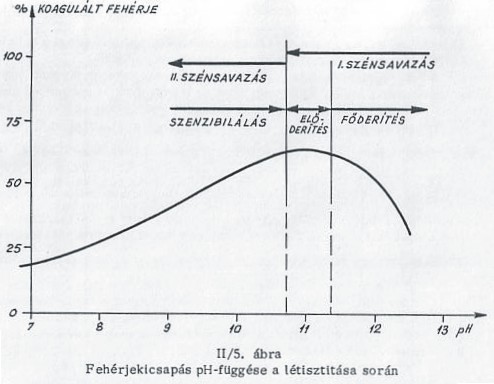 Technológiai lépések
Létisztítás - Szénsavazás
Szénsavazás/szaturáció
CO2 bevezetése 2 lépésben
1. CO2 → kolloid kicsapáshoz optimális pH (pH 10,8-11,2) beállítása 
	CO2 → CaCO3 →	szűrési segédanyag → lé szűrés, tisztulás
		+ szacharóz visszanyerése a Ca-szacharátokból
		C12H22O11 · CaO + H2CO3 = C12H22O11 + CaCO3 + H2O
	CaCO3 szemcseméret:
		szűréshez elég durva
		adszorpcióhoz elég finom, nagyfelületű
	CO2 → Ca2+ ionkonc.  
		ha a szaturáció 1 lépésben történne → Ca2+ ionkonc.  
		→ koagulált kolloidok visszaoldódnának
	 optimális pH (Ca2+ ionkonc.) elérése → CO2 bevezetés leáll → mésziszap szűrése
		szűrés: ülepítők / zagysűrítő szűrők: 25-30% sza. zagy (ebből visznek az előderítésbe is) → 		a zagy vákuumdobszűrőre kerül
			a lé tükrösre szűrése → szűrés kovaföld / perlit szűrőrétegen
2. további CO2 bevezetése a mésziszap eltávolítása után
	pH 8,5-9,0 beállítása 
	→ minimális maradék Ca2+
Mezőgazdasági iparok - Cukorgyártás
22
Technológiai lépések
Létisztítás
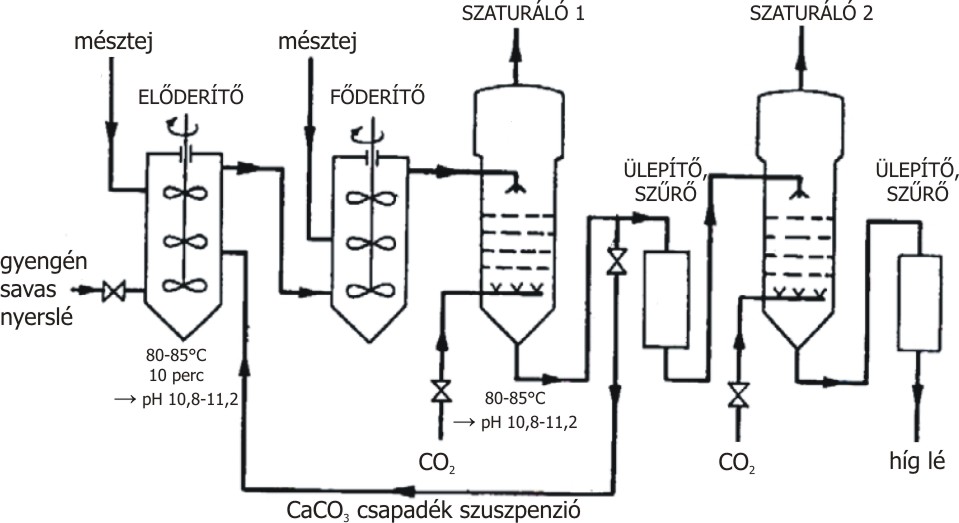 habzás!
Mezőgazdasági iparok - Cukorgyártás
23
Technológiai lépések
Létisztítás - Ioncsere
Ioncserés tisztítás (opcionális)

ionos nem-cukor anyagok eltávolítása:
	kation- és anioncserélő gyantákkal

Ca2+ és Mg2+
	hátrányosak a bepárlásnál: lerakódások
	előnyösek bepárlás után: szacharóz kristályosodási hajlama 
 	bepárlás előtt: Ca2+ → 2 Na+ ioncsere
	bepárlás után: 2 Na+ → Ca2+ ioncsere
Mezőgazdasági iparok - Cukorgyártás
24
Technológiai lépések
Bepárlás
Létisztítás után híglé
→ 130-160 kg/m3 cukorkonc.

Bepárlás
→ 600-650 kg/m3 cukorkonc.
szárazanyag növekedéssel arányosan nő a
	sűrűség, viszkozitás
5+ fokozatú bepárló
	nyomás alatti (>100°C) / vákuumrendszerű (60-70°C) / vegyes
- kémiai változások:
	invertcukor, savamidok és karbonátok bomlása
	→ CO2 és NH3 távozik
	cukor karamellizálódása
	→ pH  → invertcukor képződése és bomlása + karamellizáció → lé sötétedése
szóda-adagolás → alkalitás pótlása
- mészsók kirakódása a fűtőfelületre


sűrűlé színe: mézsárga – sötétbarna
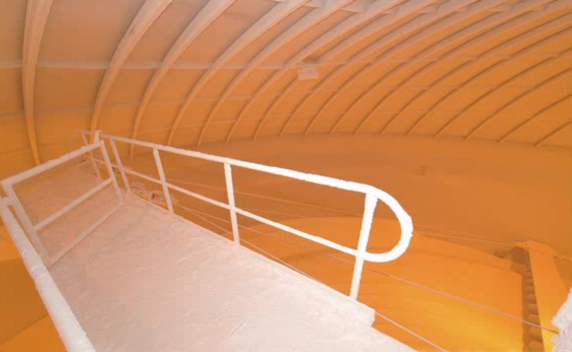 Mezőgazdasági iparok - Cukorgyártás
25
Kristálycukor gyártása
Gócképzés, kristálynövekedés
sűrűlé → kristályosítás
túltelítettségi tényező:
	
	H – cukor tömege a túltelített oldatban
	H1 – cukor tömege a telített oldatban (adott hőmérsékleten és tisztasági hányados mellett)
	az oldószer (víz) tömege H és H1 esetén egyenlő
túltelített oldat → gócképződés
	gócok / növekvő kristályok felületén átmeneti réteg (az épülő kristályrács felszíne)
	azon kívül diffúziós réteg → ebből cukormolekulák lépnek a kristályrácsba  túltelítettség 
	→ új molekulák vándorolnak a diffúziós rétegbe → diffúzió a sebesség meghatározó

Szakaszos vákuumfőző készülékben (a cukor hőérzékenysége miatt):
	→ 1,2-1,25 túltelítettség (bepárlással érik el)
	→ cukorpor adagolása → egyenletesebb kristálynövekedés ( spontán gócképződés)
	→ sűrűlé beadagolás → 1,1-1,15 túltelítettség → kristálynövekedés ( gócképződés)
	→ beadagolás → bepárlás → beadagolás → bepárlás → 90-93% sza.-tartalom
leengedett anyag → tárolás: pépkavaró → növekvő kristályok ne nőjenek össze
	lehűlés: gyors túltelítődés → porképződés  hígítás vízzel / híg cukoroldattal
Mezőgazdasági iparok - Cukorgyártás
26
Kristálycukor gyártása
Centrifugálás
pépkavaró → centrifugába
	→ lefolyó anyalúg: zöldszörp/-szirup
	→ nyerscukor kristályok mosása vízzel és gőzzel: fedés (affinálás)
		→ lefolyó cukros oldat: fehérszörp/-szirup
			cukorkristályok oldódnak bele  tisztább, mint a zöldszörp

1. kristályosítás → I. termék (a lében levő cukor 50-55%-a): kristálycukor
	 I. termék zöldszörp → kristályosítás → centrifugálás → II. termék (középtermék)
		 II. termék zöldszörp → lassú kristályosítás hűtéssel → centrifugálás → III. termék (utótermék)
			 III. termék zöldszörp: melasz

I. termék: megfelelő tisztaság  kristálycukor
II., III. termék → tisztítás: átkristályosítás / finomítás
			vagy sűrűlébe keverve

melasz: sok nem-cukor anyag  a cukor kristályosítással nem nyerhető ki a diffúzióval kinyert cukor 15%-a a melaszba kerül
	kb. 20% víz,  48% cukor, 32% nem-cukor anyag
	tisztasági hányados: kb. 60%
Mezőgazdasági iparok - Cukorgyártás
27
[Speaker Notes: Fehérszörpöt jobban elmondani: nem csak átkristályosítás után képződik]
sűrűlé
I. fehérszörp
kristályosítás, cf., mosás
I. termék
I. zöldszörp
II. fehérszörp
II. termék
kristályosítás, cf., mosás
II. zöldszörp
III. fehérszörp
III. termék
kristályosítás, cf., mosás
III. zöldszörp
melasz
Kristálycukor gyártása
Mezőgazdasági iparok - Cukorgyártás
28
Cukortermékek
A nyerscukor és a melasz általános összetétele (%)
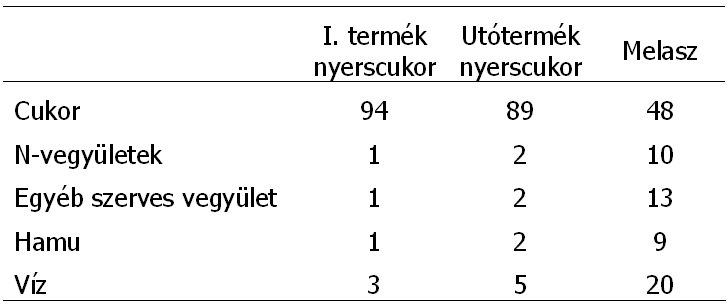 Mezőgazdasági iparok - Cukorgyártás
29
http://www.kfki.hu/chemonet/hun/eloado/kemia/cukor2.html
Technológiai lépések
Bepárlás - kristályosítás
VÁKUUMFŐZŐ KRISTÁLYOSÍTÓ
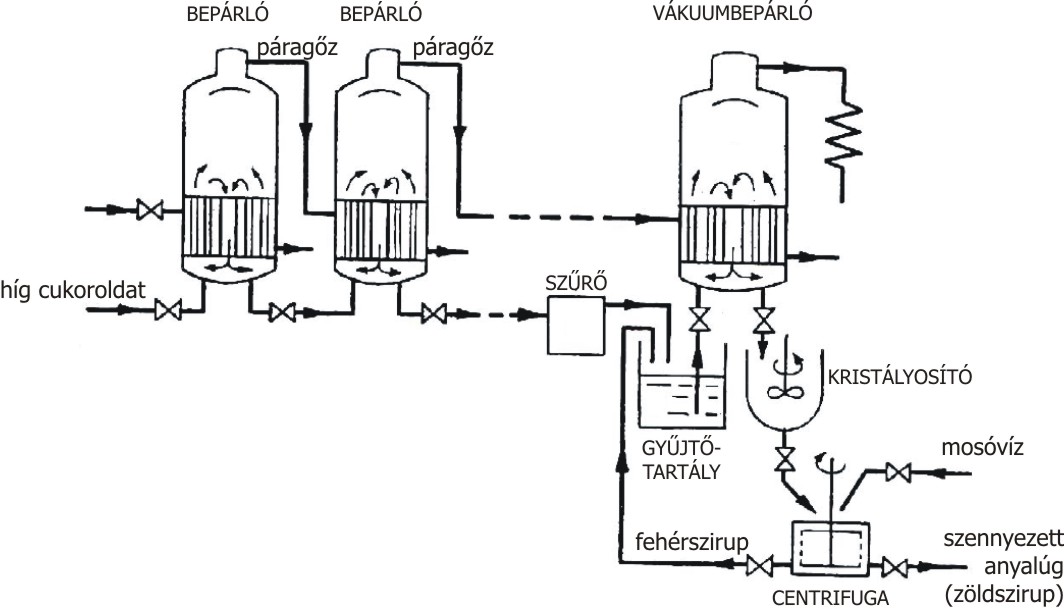 PÉPKAVARÓ
Mezőgazdasági iparok - Cukorgyártás
30
Cukorfinomítás
Raffinálás
Az affinálás után nem-cukor anyagok zárványként  finomítás
II. és III. termék cukor → feloldás → tisztítás → kristályosítás (anyalúgja: fehérszörp) → kristálycukor, kockacukor (fedés telített cukoroldattal, préselés, szárítás, vágás)

Feloldás: tiszta vízzel / híg lével gőzzel fűtött keverős edényben
	alkalitás beállítása mész adagolással 10 g/m3 CaO értékre (opcionális)

Tisztítás: csontszénnel / aktívszénnel / derítőgyantával
	csontszén: megköti a színanyagokat és sókat
		nem köti meg a fehérjéket / azok bomlástermékeit
		tornyok összekapcsolva → telep
		kimerült csontszén regenerálása: savas kezelés és izzítás
		szükséges mennyiség: II. és III. termék cukormennyiség 80-100%-a
		drága
	aktívszén: nagy C-tartalmú alapanyagból aktiválással
		N-tartalmú szennyeződések megkötése
		a) bekeverés a derítendő lébe → szűrés / b) szűrőfelületre rétegezés → derítendő oldat 	átnyomása 
		szükséges mennyiség: cukormennyiség 0,05-0,4%-a
	színtelenítő gyanta: erősen színezett utótermék finomítására, híg oldatban (25-40% sza.)
		anioncserélők (megkötés semleges/savas, deszorpció lúgos közegben)
Mezőgazdasági iparok - Cukorgyártás
31
Termékek, Felhasználás
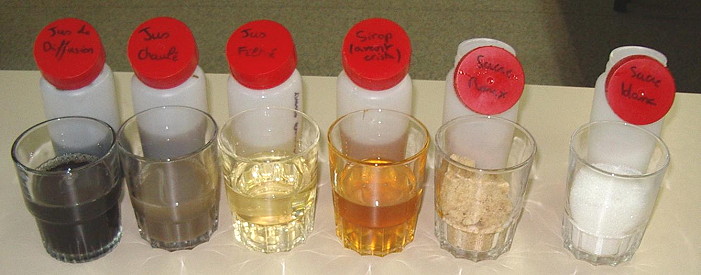 extrahált nyerslé, 
préselt lé,
derített híglé,
bepárolt sűrűlé
középtermék nyers cukor
finomított cukor
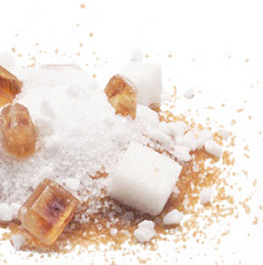 Cukor felhasználása

Édesítésre
Kereskedelemben kapható cukor
Répacukor kristály: fehér / barna (fehér+melasz)
Nádcukor kristály: finomítatlan (barna), finomított (fehér)
Cukorszirup: répaszeletek főzése, préselése után nyert,
	majd besűrített mézszerű cukoroldat (Mo. nem)
Mezőgazdasági iparok - Cukorgyártás
32
[Speaker Notes: Mitől barna a cukor?
A barna cukor színe lényegében egy csekély mennyiségű cukornádmelasztól származik. Elvileg cukornádból lehet úgy barna cukrot készíteni, hogy a tisztítási folyamat közben megállnak valahol, ahol még nem fehér a termék, de ennél jóval gyakoribb az, hogy a szokásos fehér kristálycukrot készítik el, és ehhez később adnak hozzá egy kis melaszt.
Barna cukor cukorrépából is készíthető úgy, hogy kis nádcukormelaszt adnak a hófehér végtermékhez.]
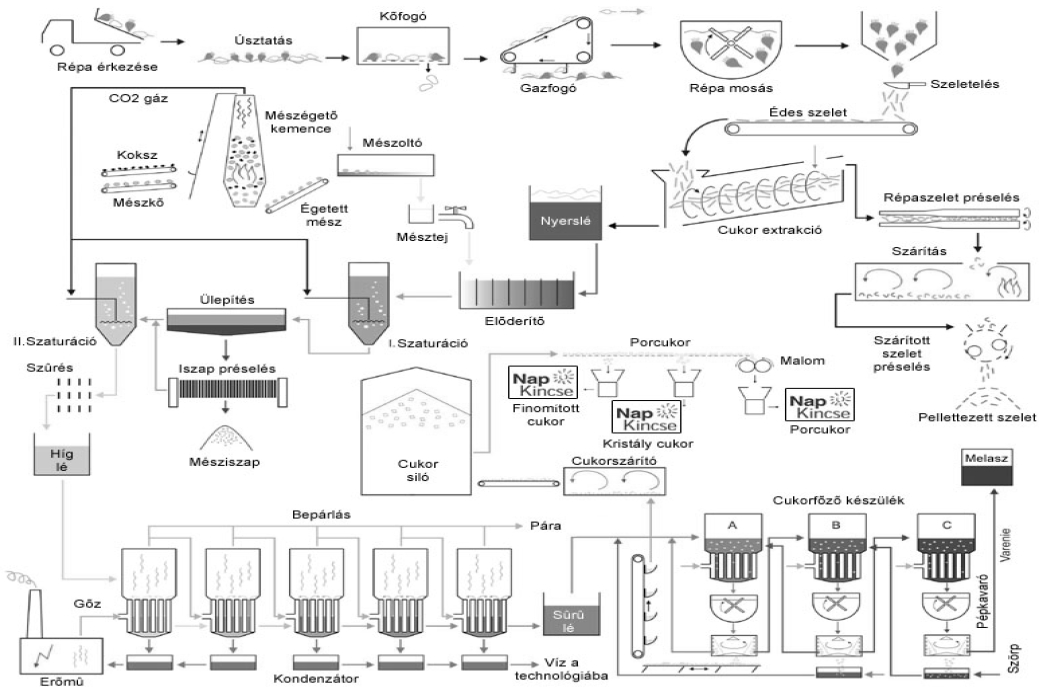 Finomított
cukor
Porcukor
Kristály
cukor
Eastern Sugar (Kaba †)
A cukorgyártás folyamata
2011 tavasz
Mezőgazdasági iparok - Cukorgyártás
33
Melléktermékek hasznosítása
100 kg répából →
 14 kg cukor
 4 kg melasz
 5 kg szelet szárazanyag
 8 kg mésziszap
Préselt szelet
kilúgzott szelet: 6-7% sz.a. → préselés (régen szárítás is)
→ biogáz
→ takarmányozás
→ pektin-gyártás

Melasz
a szó a görög mellas, azaz méz szóból származik
sűrűn folyó, sötét színű folyadék
→ fermentációs eljárások
→ takarmányozás 

Mésziszap
protein, pektin, CaCO3, (50% sz.a.)
P és N-tartalom (a sz.a. 25%-a)
→ elsavanyodott talajok javítására
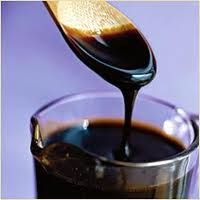 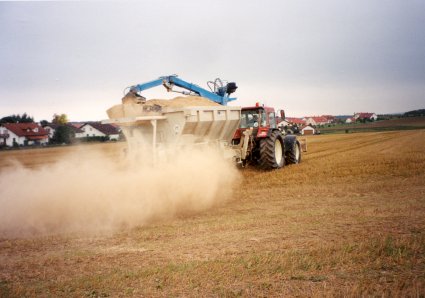 Mezőgazdasági iparok - Cukorgyártás
34
[Speaker Notes: http://www.abfallwirtschaft.steiermark.at/cms/dokumente/10029679_46555/460e37e4/011-Endbericht.pdf
http://tudasbazis.sulinet.hu/hu/szakkepzes/mezogazdasag/allattenyesztes/elelmiszeripari-mellektermekek/novenyi-eredetu-mellektermekek-iii-cukorgyari-mellektermekek]
Préselt szelet jellemzői
Préselt szelet

kilúgzott szelet: 6-7% sz.a.
Préselés → 25-26% sz.a.
(Szárítás → 93% sz.a.)

sz.a. összetétele:	18-24% cellulóz
			18-32% hemicellulóz
			15-32% pektin
			5-10% fehérje
			3-6% cukor
			3-12% hamu
			3-6% lignin
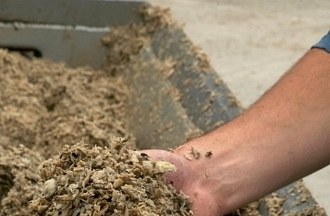 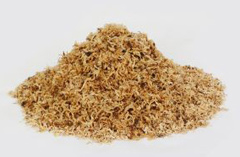 Mezőgazdasági iparok - Cukorgyártás
35
Préselt szelet felhasználása
biogáz – bakteriális anaerob lebontáshidrolízis → savképz. → acetátképz. → metánképz.
Cukoripar → melléktermék répaszelet és törmelék → állattenyésztés
igény a takarmányozásra 
	→ melléktermék lerakókba szállítása környezetterhelő, + többletköltség
földgáz ára 
  répaszelet → biogáz (maradék → talajjavító)

Kaposvár (osztrák Agrana / Magyar Cukor Zrt.)
a világ egyik legnagyobb biogáz üzeme: 2007 vége
	egynemű alapanyagot hasznosít: répaszelet

	→ 2 000 t préselt szelet és törmelék / nap
		→ nagyobb részét biogázosítják (a többi takarmány)
			→ 55% metántartalmú biogáz
				→ földgázfelhasználás csökkentése
cukorrépa-szelet → biogáz fűtőértéke: 2/3 a földgázénak  kazánokon kisebb műszaki átalakítások
kb. 4 év a megtérülési idő (1,7 Md Ft)
Mezőgazdasági iparok - Cukorgyártás
36
[Speaker Notes: egy technológia szállító sem vállalta, sőt nem is tartották megvalósíthatónak a nagy C tartalmú monoszubsztrátos rothasztást
léptéknövelés 5 m3-es reaktorból!
2007. januárban indultak a kísérletek, és októberben állt a két 13 e m3 reaktor  
25 nap a tartózkodási idő, gázhozam kezdetben 4 m3/reaktor m3, majd 2013-ban 7 m3/reaktor m3]
Préselt szelet felhasználása
biogáz – bakteriális erjedéshidrolízis → savképz. → acetátképz. → metánképz.
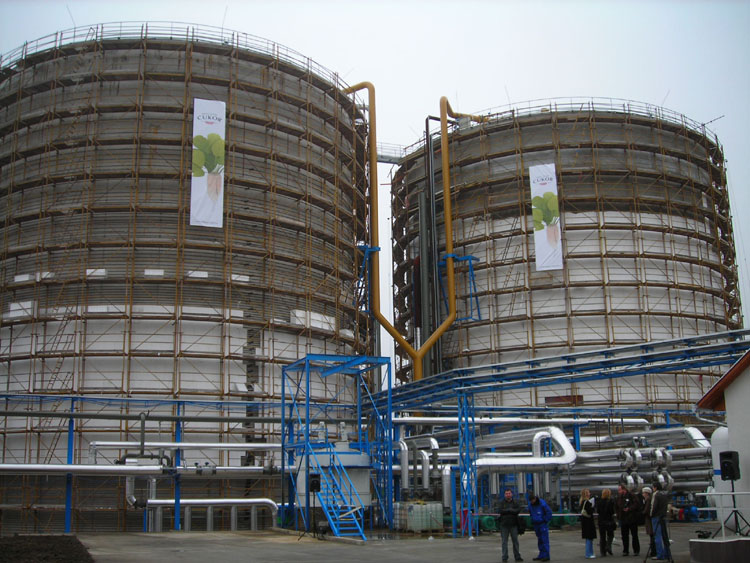 2.500 m3 „léggömb” gáztartály
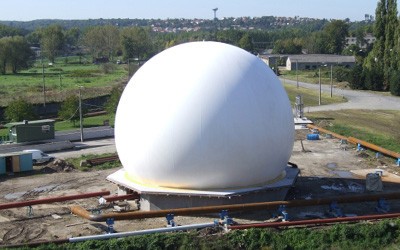 2 db 13 000 m3 reaktor(29 m magas, 25 m Ø)
Mezőgazdasági iparok - Cukorgyártás
37
Préselt szelet felhasználása
biogáz – bakteriális erjedéshidrolízis → savképz. → acetátképz. → metánképz.
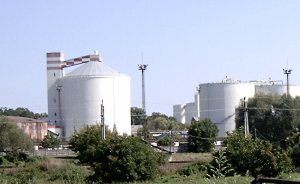 bővítés:
utófermentor
	 további 7 000 m3 biogáz / nap
2012-ben 3. reaktor 16 000 m3
	 az energiaigény 80%-ának lefedése
	2013-ban összesen 270 000 m3 biogáz / nap

legutóbbi fejlesztés:
gáztisztítás (CO2 elválasztás), utána a gáz betáplálható a földgázhálózatba
Mezőgazdasági iparok - Cukorgyártás
38
Magyarország
cukorgyártás történeti áttekintés
1808 Ercsi - mezőgazdasági cukorkészítő üzem 
(1806 napóleoni kontinentális zárlat → a nádcukor nem juthatott be Európába → répacukor gyártás)

I. világháború kitöréséig Magyarországon 31 cukorgyár működött

világháború után az új határok között 12 cukorgyár maradt

II. világháborút követően a cukorgyárakat államosították

1979 Kabán létesített Hajdúsági Cukorgyár

rendszerváltozáskor Magyarországon 11 cukorgyár működött:
	Kaposvár, Petőháza, Szerencs, Szolnok, Kaba, Hatvan, Sarkad, Mezőhegyes, Sárvár, Ács, Ercsi 
1991- privatizáció → osztrák, brit, francia többségi tulajdon
EU-ba lépés, 2004 5 cukorgyár
2007 már csak 2 működő gyár: Kaposvár, Szerencs
2008 maradt 1 működő gyár: az osztrák Agrana (német Südzucker) - Magyar Cukor Zrt., Kaposvár
	Magyarország cukorimportőr lett (a fogyasztás 1/3-át termeli a Magyar Cukor)
Mezőgazdasági iparok - Cukorgyártás
39
[Speaker Notes: Magyar Cukor Zrt. cukorkvótája 105 ezer t / év: hazai igény (320-330 ezer t) kb. 1/3-a]
EU
cukorgyártás reform
2005 előtt EU cukorpiac:
védte az Unió saját termelőit a világpiacon jelenlévő olcsóbb termékektől
mesterségesen magasan tartott árak, kvótával szabályozott mennyiségek
a külföldi verseny kizárása és az uniós piacon felhalmozott felesleg export értékesítése

2005 Világkereskedelmi Szervezet (WTO) eljárást indított az EU ellen:
az EU exportot 1/5-ére csökkentve
utat enged a fejlődő országokból érkező agrártermékeknek, így az olcsó nádcukornak is, cserébe az uniós ipari termékek korlátok nélküli és vámmentes exportjáért a harmadik világba

2006 EU cukorreform
az Unió nem támogatja nádcukornál jóval nagyobb költséggel előállítható répacukrot
az európai termelőket arra ösztönzik, hogy térjenek át más haszonnövények termesztésére kompenzáció a gyáraikat felszámoló vállalatoknak és a termelésüket beszüntető gazdáknak
az Unióban 79 cukorgyár zárt be
Mezőgazdasági iparok - Cukorgyártás
40
[Speaker Notes: 2008. március - EU szabályozás: csak az energiahatékony üzemek maradhattak meg]